A Policy Framework for a Secure Future Internet
Jad Naous (Stanford University)
Arun Seehra (UT Austin)
Michael Walfish (UT Austin)
David Mazières (Stanford University)
Antonio Nicolosi (Stevens Institute of Tech)
Scott Shenker (UC Berkeley)
What do we want from the network?
Conflicting requirements
from many stakeholders
[Speaker Notes: Let’s first ask the question, what might we want from the network?]
Network Policies
Conflicting requirements
from many stakeholders
[Speaker Notes: A sender]
Network Policies
Conflicting requirements
from many stakeholders
Network Policies
Conflicting requirements
from many stakeholders
Middlebox
Network Policies
Conflicting requirements
from many stakeholders
[Speaker Notes: The destination might want traffic to it that it thinks is dubious to be blocked at the source.]
Network Policies
Conflicting requirements
from many stakeholders
Middlebox
[Speaker Notes: But this is also something a provider (such as a University) might care about too]
Network Policies
Conflicting requirements
from many stakeholders
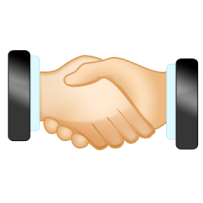 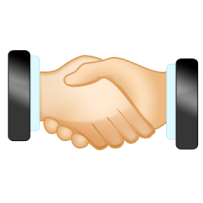 Network Policies
Conflicting requirements
from many stakeholders
Network Policies
Conflicting requirements
from many stakeholders
[Speaker Notes: There are still other stakeholders outside the network layer, such as the owner of the data that is traveling over the network.]
Network Policies
There are many stakeholders:
	senders, receivers, enterprises that are both senders and receivers (e.g. data centers), service providers, security middlemen (à la Prolexic), governments, data owners, …

Each has many valid policy goals, and they might conflict.
source routing
NIRA
x o o - - -
- - - o o x
x o o o o o
BGP
Pathlets
NUTSS
TVA
- - - o x o
- - o x o o
- o x o o o
o x o o o o
- - - - o x
- - - o x o
- - o x o o
- o x o o o
o x o o o o
x o o o o o
o x o - - o
o - - o x o
o - - - - x
i3, DOA
- - o - - x
Prior proposals:Large union, small intersection
[legend: x exerts control over o’s]
[Speaker Notes: Indeed there are many previous proposals that try to solve this problem by choosing some particular subset of stakeholders, and giving them some additional control. For example:
Source routing, NIRA, …]
Prior Proposals
Incomplete or insufficient

Incompatible
[Speaker Notes: Unfortunately, do not fulfill the reuirements of all stakeholders.]
What Types of Policies for the Future Internet?
Three choices:
Embrace the status quo: Do nothing. Unsatisfactory.
Make a hard choice: Select the “right” subset.A high-stakes gamble.
Choose “all of the above”: Take union of controls.Preserve all options; no picking winners/losers.
[Speaker Notes: What should we choose for the future internet? What types of policies should we allow?
We have three choices:
Do nothing, but it doesn’t seem like that’s the right approach. There are all these prior proposals with really good motivation. So something needs to change.
 We could do what the prior proposals have done and try to guess what will be right set of policy types in the future. But that is a gamble that we will get it right, and it’s a gamble that we probably won’t win given how badly we have predicted the Internet was going to turn out. It’s also a choice that we are probably going to live with for the next 20-30 years, so we better get it right.
 Or we can make the greedy choice of “all of the above”. If we can allow all types of policies, we won’t have to choose which is going to win. We keep all options open, and leave a path to innovation and flexibility.

Don’t just say unsatisfactory. Preface by there are all these proposals with good motivations.]
“All of the above” brings challenges:
How do we enable all these different policies?

How do we enforce all of them efficiently?
[Speaker Notes: But doing “all of the above”, that is allowing all the different types of policies together is difficult.
First, it’s not clear how we can combine the results of these different policies given that they might conflict.
and second not clear how once policy decisions have been made, how to actually enforce them]
The ICING Policy Framework
“Pluggable” Control Plane
. . .
Pathlets
Policy Engine
BGP
Policy Engine
SR
Policy Engine
?
General Efficient Secure Data Plane
[Speaker Notes: This is where ICING comes in.
ICING is a network architecture with a framework that allows the simultaneous enforcement of stakeholder policies.
ICING’s control plane is pluggable with different policy engines allowing it to emulate prior proposals as well as providing features for new types of policies.
 For example]
The ICING Policy Framework
“Pluggable” Control Plane
. . .
Pathlets
Policy Engine
BGP
Policy Engine
SR
Policy Engine
?
General Efficient Secure Data Plane
[Speaker Notes: Our main innovation is designing a very general efficient and secure data plane that can enforce all previous proposals with an interface that is although simple, flexible enough to emulate prior proposals and allow new ones without having to constantly re-spin asics and change network switches and routers as policies evolve. In ICING, policies evolve separately from the data plane.]
Outline
How general is general?(What is the control? Who gets control? How can it be used?)

How do we enforce policy decisions in the data plane?

What is the control/data plane interface and how can it be used?
[Speaker Notes: Set the scope]
Outline
How general is general?(What is the control? Who gets control? How can it be used?)

How do we enforce policy decisions in the data plane?

What is the control/data plane interface and how can it be used?
Control over what?
Policy requirements
Who handles the packets and how
The path or parts of it (interdomain-level)
Control over what?
Policy requirements
Who handles packets they send/receive/transit and how
The path or parts of it (interdomain-level)

For most flexibility: 
	Give control over full path
Who gets control?
Three principles:
Entities whose network resources are consumed.
Entities that are consuming network resources.
Entities should be within a single layer – the network layer.
Who gets control?
The three principles

    Give control to all entities on the path.

Other stakeholders use other layers or external power of authority (e.g. laws).
[Speaker Notes: (Senders, Receivers, Providers, and everyone in between)]
ICING
x o o o o o o
o x o o o o o
o o x o o o o
o o o x o o o
o o o o x o o
o o o o o x o
o o o o o o x
ICING’s Policy Principle
A path is legal if and only if
all participants on the path approve of the path.

Architecture enforces that only legal paths are used.
How general are policies?
Provider: Allow use of high speed links from 5pm to 8am only
Internet2: Only carry traffic between universities
Sender: Only use paths that my neighbor is using.

=> Policies can be arbitrary.
[Speaker Notes: For example, a provider’s policy might be to

In summary…]
For flexibility and evolvability:
Allow arbitrary policies

For accuracy:
Provide sufficient information
What are policy decisions based on?
The path

Consumed resources:
Long/short haul, high/low speed, transit/delivery, …

Arbitrary external information:
Billing status, costs, time of day
Does everyone else consent?
[Speaker Notes: The path: info on who is consuming resources/whose resources will be consumed

Info on locally consumed internal resources

Allow additional external info such as access to a customer DB.]
Checkpoint Summary
There are many stakeholders in a communication, and we give control to all network-level participants.
For most flexibility and to satisfy the largest number of requirements we need to give them control over the full path.
For evolvability and flexibility, allow arbitrary policies and provide sufficient information
Outline
How general is general?(What is the control? Who gets control? How can it be used?)

How do we enforce policy decisions in the data plane?

What is the control/data plane interface and how can it be used?
Secure Routing Insufficient
Data packets today do not necessarily follow BGP-given routes

i.e. Data plane does not necessarily conform to the control plane.
[Speaker Notes: Secure routing, where routing is defined as finding paths, is not sufficient  - Sharon Goldberg already told us this: Data packets today do not necessarily    follow the routes found  - i.e the data plane does not necessarily conform to the control plane]
Challenges
Many challenges:
Enabling arbitrary informed policies
Enforcing policy decisions at line-rate
Handling errors and network failures in a locked-down Internet
Delegating access
Bootstrapping
Challenges
Many challenges:
Enabling arbitrary informed policies
Enforcing policy decisions at line-rate
Handling errors and network failures in a locked-down Internet
Delegating access
Bootstrapping
Challenge:Enabling arbitrary informed policies
Router
Control plane
Data plane
Challenge:Enabling arbitrary informed policies
ICING Consent Server
Makes all policy decisions
ICING Forwarder
Enforces policy
decisions
Data plane
Challenge:Enforcing policy decisions at line-rate
Make sure that the path is legal

Make sure that the path is followed
Challenge:Enforcing policy decisions at line-rate
Step 1: Make sure the path is legal
Consent Server D
Consent Server 1
Consent Server 2
Data plane
Data plane
Destination
Sender
R1
R2
[Speaker Notes: This is how we do it.
We divide the internet into trust domains we call realms that for now can be considered equivalent to Ases but can be arbitrarily small or large.]
Challenge:Enforcing policy decisions at line-rate
Step 1: Make sure the path is legal
Consent Server D
Consent Server 1
Consent Server 2
Share Secret Key = s_1
Data plane
Data plane
Destination
Sender
R1
R2
Challenge:Enforcing policy decisions at line-rate
Step 1: Make sure the path is legal
Consent Server D
Consent Server 1
Consent Server 2
Share Secret Key = s_2
Data plane
Data plane
Destination
Sender
R1
R2
Challenge:Enforcing policy decisions at line-rate
Step 1: Make sure the path is legal
Consent Server D
Consent Server 1
Consent Server 2
Share Secret Key = s_dst
Data plane
Data plane
Destination
Sender
R1
R2
Challenge:Enforcing policy decisions at line-rate
Step 1: Make sure the path is legal
Consent Server D
Consent Server 1
Consent Server 2
Data plane
Data plane
Destination
Sender
R1
R2
Is path P = <Sndr R1 R2 Dest> allowed?
Challenge:Enforcing policy decisions at line-rate
Step 1: Make sure the path is legal
Consent Server D
Consent Server 1
Consent Server 2
Data plane
Data plane
Destination
Sender
R1
R2
Yes, here’s my cryptographic proof-of-consent
PoC_1 = MAC(s_1, Path)
Challenge:Enforcing policy decisions at line-rate
Step 1: Make sure the path is legal
Consent Server D
Consent Server 1
Consent Server 2
Data plane
Data plane
Destination
Sender
R1
R2
Yes, here’s my cryptographic proof-of-consent
PoC_2 = MAC(s_2, Path)
Challenge:Enforcing policy decisions at line-rate
Step 1: Make sure the path is legal
Consent Server D
Consent Server 1
Consent Server 2
Data plane
Data plane
Destination
Sender
R1
R2
Yes, here’s my cryptographic proof-of-consent
PoC_dst = MAC(s_dst, Path)
Challenge:Enforcing policy decisions at line-rate
Step 1: Make sure the path is legal
Consent Server D
Consent Server 1
Consent Server 2
Share Secret Key = s_1
Data plane
Data plane
Destination
Sender
R1
R2
Packet =
<Path, PoC_1, PoC_2, PoC_dst, data>
PoCs verifiable by data plane using 
Shared secret keys s_1, s_2, s_dst
Challenge:Enforcing policy decisions at line-rate
Notes:
Policy decisions made off the critical path
Once per path(not per-packet, not even per flow)
Before packet flow
Decision is encoded in cryptographic proof of consent using shared symmetric key.
Forwarders can verify that the consent server had approved of the path.
Challenge:Enforcing policy decisions at line-rate
Make sure that the path is legal

Make sure that the path is followed
Challenge:Enforcing policy decisions at line-rate
Step 2: Make sure the path is followed
Problems:
Backbone speeds preclude digital signatures or public key crypto on the fast path.
Federated nature of the Internet precludes central root of trust, pre-configured shared secrets, etc…

ICING overcomes these hurdles with new packet authentication techniques.
[Speaker Notes: Making sure the path is followed has its own challenges.
Because we need to run at backbone speed]
Challenge:Enforcing policy decisions at line-rate
Step 2: Make sure the path is followed
Consent Server D
Consent Server 1
Consent Server 2
Data plane
Data plane
Destination
Sender
R1
R2
Packet =
<Path, PoC_1, PoC_2, PoC_dst, V_1, V_2, V_dst, data>
V_i proves to Realm i that everyone before it has seen the packet.
Challenge:Enforcing policy decisions at line-rate
Step 2: Make sure the path is followed
Consent Server D
Consent Server 1
Consent Server 2
Data plane
Data plane
Destination
Sender
R1
R2
Name is a Public Key
(use elliptic curve crypto to make short)
Challenge:Enforcing policy decisions at line-rate
Step 2: Make sure the path is followed
Verify consent & provenance
Prove provenance
Data
Path
PoC_1
PoC_2
PoC_d
Challenge:Enforcing policy decisions at line-rate
Step 2: Make sure the path is followed
Verify consent & provenance
Prove provenance
Data
Path
PoC_1
PoC_2
PoC_d
Check PoC_1 = MAC(s_1, Path)
Challenge:Enforcing policy decisions at line-rate
Step 2: Make sure the path is followed
Verify consent & provenance
Prove provenance
Data
Path
PoC_1
V_2
PoC_d
If not in cache, calculate k1,2 = DH-Key-Exch(R1, R2)
V_2 = PoC_2 ^ MAC(k1,2, 0 || Hash(Path || Data))
[Speaker Notes: Note that this key is obtained only by using the public name of the realm and no other preconfigured shared state in the data plane.
The forwarder transforms the poc for the next hop into a verifier by xoring that poc with a MAC of what is equivalent to the packet under that diffie-hellman symmetric key.]
Challenge:Enforcing policy decisions at line-rate
Step 2: Make sure the path is followed
Verify consent & provenance
Prove provenance
Data
Path
PoC_1
V_2
V_3
If not in cache, calculate k1,3 = DH-Key-Exch(R1, R3)
V_3 = PoC_3 ^ MAC(k1,3, 0 || Hash(Path || Data))
Challenge:Enforcing policy decisions at line-rate
Step 2: Make sure the path is followed
Verify consent & provenance
Prove provenance
Data
Path
PoC_1
V_2
V_3
Challenge:Enforcing policy decisions at line-rate
Step 2: Make sure the path is followed
Verify consent & provenance
Prove provenance
Data
Path
PoC_1
V_2
V_3
Calculate PoC_2 = MAC(s_2, Path)
If not in cache, calculate k1,2 = DH-Key-Exch(R1, R2)
Verify that V_2 = PoC_2 ^ MAC(k1,2, 0 || Hash(Path || Data))
Challenge:Enforcing policy decisions at line-rate
Step 2: Make sure the path is followed
Verify consent & provenance
Prove provenance
Data
Path
PoC_1
V_2
V_3
If not in cache, calculate k2,3 = DH-Key-Exch(R1, R2)
Set V_3 = V_3 ^ MAC(k2,3, 1 || Hash(Path || Data))
Challenge:Enforcing policy decisions at line-rate
Step 2: Make sure the path is followed
Verify consent & provenance
Prove provenance
Data
Path
PoC_1
V_2
V_3
ICING’s data plane in a nutshell
Binds a packet to its path
Packet carries path (list of public keys), verifiers
Realms use ki,j to transform verifiers
Ri verifies provenance through upstream realms Rj using kj,i
Ri proves provenance to downstream realms Rj using ki,j
No key distribution: Ri derives ki,j from Rj’s name
Resists attack: forgery, injection, short-circuiting, …
Feasibility: is required space, computation tolerable?
R0 R1 R2 R3  R4
D
18 bytes
24 bytes (ECC)
ICING is feasible
Space overhead?

Average ICING header: ~250 bytes
Average packet size: ~1300 bytes [CAIDA]
So, total overhead from ICING: ~20% more space
[Speaker Notes: …Let’s look at answers
--Even though # of cryptographic operations proportional to path length]
ICING is feasible
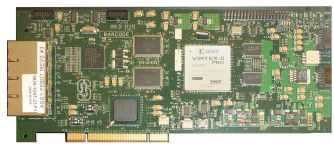 What is the hardware cost?
NetFPGA gate counts: ICING is 13.4 M, IP is 8.7 M
NetFPGA forwarding speed: ICING is ~80% of IP
 ICING vs. simple IP in gates/(Gbits/sec): ~2x

Bandwidth and computation increasing faster than crypto costs
[Speaker Notes: Add a slide about hardware, NetFGPA
Move numbers there.

…Let’s look at answers
--Even though # of cryptographic operations proportional to path length]
Outline
How general is general?(What is the control? Who gets control? How can it be used?)

How do we enforce policy decisions in the data plane?

What is the control/data plane interface and how can it be used?
Control/Data Plane Interface1. Allow/Deny Decisions
Path
Consent
Server
(Policy engine)
Proof of consent (PoC)
Local Handling
Arbitrary ext. Info
Control/Data Plane Interface1. Allow/Deny Decisions
Packet
Is Proof-of-Consent (PoC)
for my realm correct?
Control/Data Plane Interface 2. Allow/Deny Decision Delegation
Provider (R1)
Constrained
PoC-minting ability over local handling
Customer (R2)
[Speaker Notes: The second “knob” the control plane can use is delegating the power to allow/deny paths through its network by delegating PoC-minting capability. However, this delegated ability is constrained to mint PoCs only for local handling that the delegator has approved of. For example, the provider here can restrict the set of links that the customer is allowed to mint PoCs for.]
Control/Data Plane Interface 2. Allow/Deny Decision Delegation
Provider (R1)
Sender
Customer (R2)
Proofs-of-Consent
for R1 and R2
[Speaker Notes: The customer can then mint PoCs on behalf of the provider to give to senders, effectively relieving the provider from the per path decision process.]
Control Plane “Knobs”2. Allow/Deny Decision Delegation
Provider
Sender
Customer
Example:BGP with Enforcement
Consent Server D
Consent Server 1
Consent Server 2
Data plane
Data plane
Destination
Sender
R1
R2
[Speaker Notes: To show how we can use ICING to emulate prior proposals, we’re going to discuss a couple of examples: BGP and TVA.
To emulate BGP with the additional bonus of enforcing local transit policies, consent servers run BGP among each other, with a few modifications: instead of IP prefixes and AS numbers, we use a flat namespace of public keys.]
Example:BGP with Enforcement
Consent Server D
Consent Server 1
Consent Server 2
BGP
BGP
Data plane
Data plane
Destination
Sender
R1
R2
[Speaker Notes: To show how we can use ICING to emulate prior proposals, we’re going to discuss a couple of examples: BGP and TVA.
To emulate BGP with the additional bonus of enforcing local transit policies, consent servers run BGP among each other, with a few modifications: instead of IP prefixes and AS numbers, we use a flat namespace of public keys.]
Example:BGP with Enforcement
Delegation
Consent Server D
Consent Server 1
Consent Server 2
Delegation
BGP
BGP
Data plane
Data plane
Destination
Sender
R1
R2
[Speaker Notes: In addition, the consent servers delegate PoC minted capabilities that are restricted to the paths they allow to each other]
Example: BGP with Enforcement
Consent Server D
Consent Server 1
Consent Server 2
Data plane
Data plane
Destination
Sender
R1
R2
I need a path to Destination
[Speaker Notes: Then a sender contacts a consent server and requests a path to a particular destination, this might also be where a human readable name gets resolved into a public key.]
Example: BGP with Enforcement
Consent Server D
Consent Server 1
Consent Server 2
Data plane
Data plane
Destination
Sender
R1
R2
You can use path P = <Sndr R1 R2 Dest> 
Here are <PoC_1 PoC_2 PoC_dst>
[Speaker Notes: The consent server says: Sure]
Example: BGP with Enforcement
Consent Server D
Consent Server 1
Consent Server 2
Data plane
Data plane
Destination
Sender
R1
R2
Example:TVA and default-off
Consent Server D
Consent Server 1
Consent Server 2
Data plane
Data plane
Destination
Sender
R1
R2
[Speaker Notes: Now on to TVA and other similar default-off proposals where the destination decides who it wants to hear from and the network enforces that decision.]
Example:TVA and default-off
Consent Server D
Consent Server 1
Consent Server 2
BGP
BGP
Data plane
Data plane
Destination
Sender
R1
R2
Example: BGP with Enforcement
Consent Server D
Consent Server 1
Consent Server 2
Data plane
Data plane
Destination
Sender
R1
R2
I need a path to Destination
[Speaker Notes: Then a sender contacts a consent server and requests a path to a particular destination, this might also be where a human readable name gets resolved into a public key.]
Example: TVA and default-off
Consent Server D
Consent Server 1
Consent Server 2
Data plane
Data plane
Destination
Sender
R1
R2
You can use path P = <Sndr R1 R2 Dest>
Example: TVA and default-off
Consent Server D
Consent Server 1
Consent Server 2
Data plane
Data plane
Destination
Sender
R1
R2
Is path P = <Sndr R1 R2 Dest> allowed?
Example: TVA and default-off
Consent Server D
Consent Server 1
Consent Server 2
Data plane
Data plane
Destination
Sender
R1
R2
I allow path P = <Sndr R1 R2 Dest>.
Here’s a consent cert proving it and PoC_dst.
Example: TVA and default-off
Consent Server D
Consent Server 1
Consent Server 2
Data plane
Data plane
Destination
Sender
R1
R2
Destination allows path P = <Sndr R1 R2 Dest>.
Here’s a consent cert proving it and 
<PoC_2, PoC_dst>.
Example: TVA and default-off
Consent Server D
Consent Server 1
Consent Server 2
Data plane
Data plane
Destination
Sender
R1
R2
Destination allows path P = <Sndr R1 R2 Dest>.
Here’s a set of PoCs <PoC_1, PoC_2, PoC_dst>.
Others
Can emulate other proposals: NIRA, Pathlets, Source Routing, LSRR, …

New policy engines with more features.
Example: choosing trustworthy providers through sink routing
S
Consent Server D
C, P
This is analog of well-known source routing
Sender requests consent; gives its own id (S)
Receiver specifies path toward itself
Useful for organizations handling sensitive data
[Speaker Notes: Useful for recipients who have requirements about which providers deliver data *to* them.
 Would allow an organization (financial, medical, intelligence, legal) that handles sensitive data to ensure that only providers that it trusts carry data to it or between remote offices]
Example:Early blocking of illegal packets
Consent Server D
Consent Server 1
Consent Server 2
Data plane
Data plane
Destination
Sender
R1
R2
Is path P = <Sndr R1 R2 Dest> allowed?
Example:Early blocking of illegal packets
Consent Server D
Consent Server 1
Consent Server 2
Data plane
Data plane
Destination
Sender
R1
R2
Yes, here’s a signed consent certificate proving I approve of the path.
Example:Early blocking of illegal packets
Consent Server D
Consent Server 1
Consent Server 2
Data plane
Data plane
Destination
Sender
R1
R2
Yes, here’s a signed consent certificate proving I approve of the path.
Example:Early blocking of illegal packets
Consent Server D
Consent Server 1
Consent Server 2
Data plane
Data plane
Destination
Sender
R1
R2
Yes, here’s a signed consent certificate proving I approve of the path.
Example:Early blocking of illegal packets
Consent Server D
Consent Server 1
Consent Server 2
Data plane
Data plane
Destination
Sender
R1
R2
I want a PoC for path P = <Sndr R1 R2 Dest>
Here’s a set of signed consent certificates proving everyone else approves
Example: Early blocking of illegal packets
Consent Server D
Consent Server 1
Consent Server 2
Data plane
Data plane
Destination
Sender
R1
R2
OK, here’s my cryptographic proof-of-consent
PoC_1 = MAC(s_1, Path)
Example: Early blocking of illegal packets
Consent Server D
Consent Server 1
Consent Server 2
Data plane
Data plane
Destination
Sender
R1
R2
OK, here’s my cryptographic proof-of-consent
PoC_2 = MAC(s_2, Path)
Example: Early blocking of illegal packets
Consent Server D
Consent Server 1
Consent Server 2
Data plane
Data plane
Destination
Sender
R1
R2
OK, here’s my cryptographic proof-of-consent
PoC_dst = MAC(s_dst, Path)
Example:Early blocking of illegal packets
Consent Server D
Consent Server 1
Consent Server 2
Data plane
Data plane
Destination
Sender
R1
R2
Packet =
<Path, PoC_1, PoC_2, PoC_dst, data>
PoCs verifiable by data plane using 
Shared secret keys s_1, s_2, s_dst
Example use: preventing denial-of-service
Consent Server D
Consent Server 1
Consent Server 2
Data plane
Data plane
Destination
Sender
R1
R2
Example use: preventing denial-of-service
Consent Server 1
Consent Server 2
Data plane
Data plane
Destination
Sender
R1
R2
Consent Server D
Consent server can be moved to where bandwidth is plentiful
e.g. DoS prevention specialist
Example use: preventing denial-of-service
Consent Server 1
Consent Server 2
Data plane
Data plane
Destination
Employee
Sender
R1
R2
Consent Server D
Employees can be given special keys to mint their own PoCs
and not have to access a consent server
Example use: Off-site scrubbing service
Consent Server D
Consent Server 1
Consent Server 2
Data plane
Data plane
Destination
Sender
R1
R2
Scrubbing Service
Consent is only granted if path goes through middlebox
First honest realm drops the packet if middlebox not actually passed
Other uses
Multipath
QoS
Billing support
Access delegation
…
Beyond this talk
More data plane issues:
Bootstrapping (consent to get consent)
Key management/expiry/compromises
Network failures
Crypto details
Pluggable control plane
Finding legal paths (routing)
Control delegation details
Other issues:
Incremental deployment/benefit
Further Work
More general and powerful policy engines
Replay attacks
Corner case attacks:
Putting legal full path in packet but only using prefix of the path.
Route dissemination and other control plane overheads
New business and economic models
Summary
Policy framework for future Internet

Principle of consent: Give all entities along a path control over path.

ICING enables pluggable policy engines

ICING is flexible, evolvable, and general